Kansallinen metatietovaranto (yhteisluettelo) kirjastojen luettelointiyhteistyön tukena
Nina Hyvönen / Laila Heinemann / Tarja Mäkinen / Ulla Ikäheimo / Terhi Mikkola
ELY-kiertue 2012
Tavoite : Yhteinen metatietovaranto kaikille Suomen kirjastoille
tarjoaa kirjastojen metatiedon tuotannolle uuden työskentely- ja toimintaympäristön
tehostaa kuvailuprosessia kirjastoissa
muiden kirjastojen tekemän työn täysipainoinen hyödyntäminen helpottuu 
erilliset kuvailutarpeet vähenevät
keskitetty tietovaranto, joka on kirjastojärjestelmäkokonaisuuden ydin 
sen sisältämää metatietoa voidaan esittää asiakkaille eri asiakasliittymissä
KANSALLINEN METATIETOVARANTO -HANKE
PROJEKTI
Kuvailukäytäntöjen yhtenäistäminen
PROJEKTI
Amk-kirjastot
PROJEKTI?
Käyttöliittymä
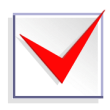 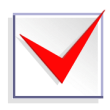 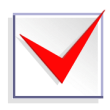 PROJEKTI
Yleiset kirjastot
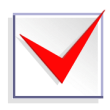 PROJEKTI
Sosiaalinen metadata
PROJEKTI
Auktoriteetti-tietokanta
PROJEKTI?
Erikoiskirjastot
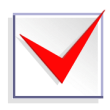 VIAF
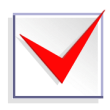 PROJEKTI
Luettelointityökalu
PROJEKTI
Fennican ja Violan integrointi
ONKI
UKJ Uusi kirjastojärjestelmä
PROJEKTI?
Arton integrointi
JURE
KDK
PROJEKTI?
Julkaisuarkistojen integrointi
[Speaker Notes: -keltaisella hankkeeseen liittyvät muut hankkeet ja projektit]
Hankkeen vaiheistus ja aikataulut
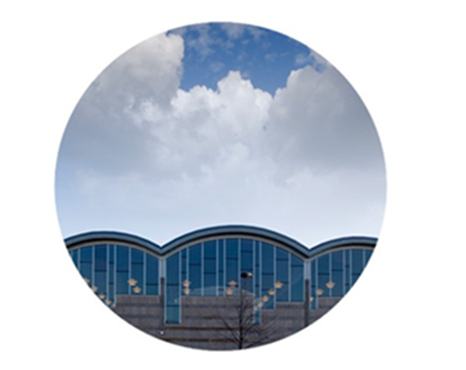 Yleisten kirjastojen projekti
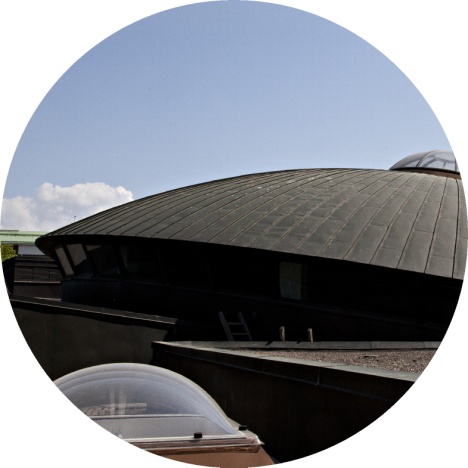 Hankeorganisaatio, roolit ja vastuut
projektinomistaja: Kristiina Hormia-Poutanen
hankepäällikkö: Nina Hyvönen > Minna Olkinuora-Tauru
yleiset kirjastot: projektipäällikkö Laila Heinemann
projektiryhmä koostuu yleisten kirjastojen ja Kansalliskirjaston edustajista
tarvittaessa mukana asiantuntijoita ja sidosryhmiä eri tahoilta (esim. BTJ, järjestelmätoimittajat)
musiikkiaineistojen alatyöryhmä: vetäjä Ulla Ikäheimo
käydään läpi musiikin erityispiirteitä ja ongelmakohtia
Yleisten kirjastojen projektiryhmä
Kirjastojen edustajat: 
Seija Laitinen- Kuisma, kirjastotoimen apulaisjohtaja, Jyväskylän kaupunginkirjasto
Yrjö Lindegren, suunnittelija, Helsingin kaupunginkirjasto
Erkki Lounasvuori, johtava suunnittelija, Yleisten kirjastojen keskuskirjasto
Petri Tonteri, verkkopäällikkö, Tampereen kaupunginkirjasto
Kyösti Mäkelä, osastonjohtaja, Jyväskylän kaupunginkirjasto
Yleisten kirjastojen projektiryhmä (2)
Kansalliskirjaston edustajat:
Minttu Hurme, Kirjastoverkkopalvelut, Tietojärjestelmät
Ulla Ikäheimo, Kirjastoverkkopalvelut, Tietovarannot
Katri Kananen, Tutkimuskirjastopalvelut, Fennica
Terhi Mikkola, Kirjastoverkkopalvelut, Tietovarannot, sihteeri
Musiikkityöryhmä
Marita Ahvenjärvi, Tampereen kaupunginkirjasto, (Aurora/Arena)
Ilkka Haataja, Sibelius-Akatemia (Voyager)
Erkki Huttunen, Sibelius-Akatemia (Voyager, erityisesti tekniikka)
Kyösti Mäkelä, Jyväskylän kaupunginkirjasto (Pallas -> Aurora/Arena)
Tiina Tolonen, Oulun ammattikorkeakoulu (Voyager)
Tommi Viitamies, Helsingin kaupunginkirjasto (Millenium)
Kansalliskirjaston edustajat:Ulla Ikäheimo, Tarja Mäkinen, Katerina Sornova
Ohjausjärjestelmä
luodaan Kansalliskirjaston Kirjastoverkkopalveluissa meneillään olevan ohjausjärjestelmän uusimisen yhteydessä
Ohjausryhmä perustettu kevään aikana 
mukana sektoreiden ja OKM: n edustus 
Sopimukset  
Ohjausjärjestelmän kehittämistä esitellään tarkemmin Kirjastoverkkopäivillä 23.–25.10.
Yleisten kirjastojen pilotit
Kokkolan kaupunginkirjasto – maakuntakirjasto 
aloittanut loppukeväästä
Tampereen kaupunginkirjasto – Pirkanmaan maakuntakirjasto
aloittanut syyskuussa
Molemmilla käytössä Axiellin Auroran uusi versio
Yleisten kirjastojen pilottiprojektit
Esivalmistelut
Auroraan asennetaan Linda poimintakohteeksi
Kuvailun aloittavan kirjaston työasemille asennetaan Aleph-ohjelmisto 
Henkilökunta koulutetaan käyttämään Alephia
Pilotoitavaksi aineistoksi valitaan ensin ”helppoa” aineistoa
Ei musiikkia eikä osakohteita alkuvaiheessa
Kaikki aineistot tulevat myöhemmin mukaan
Pilotoinnin työvaiheita (Kokkola)
Testattu manuaalisesti yksittäisiä aineistoja
Uusia tietueita luetteloitu Lindaan > poimittu sieltä omaan kantaan
Vanhojen täydennyksiä ja korjauksia 
Automaattiset tietueiden siirrot vasta myöhemmässä vaiheessa 
Koko kanta ensin testiloadeina
Tietueiden omistusoikeus ensin varmistettava
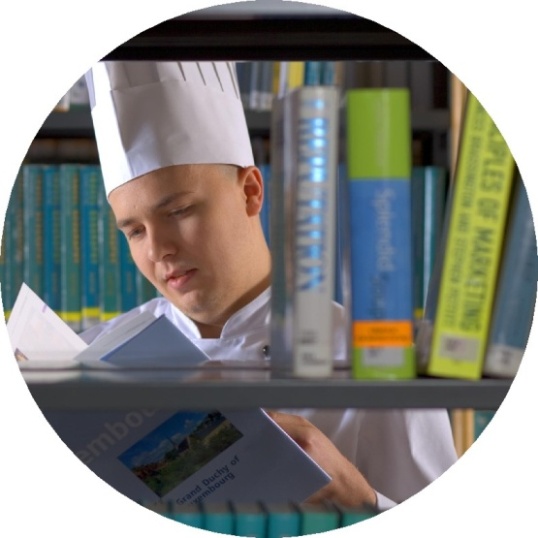 Muut osaprojektit
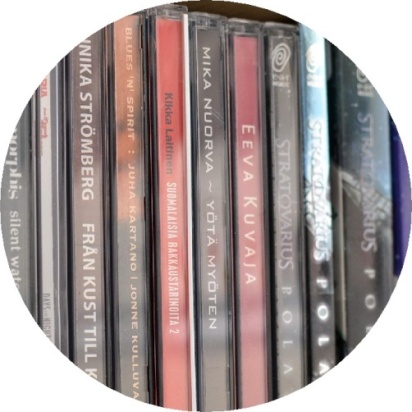 Ammattikorkeakoulut mukaan
Rahoitus lisenssille saatu OKMstä loppuvuonna 2011
Lisärahoitus työkustannuksiin saatu keväällä 2012
Ammattikorkeakoulukirjastot Voyager-kirjastoja > työprosessit kirjastoissa samoja yliopistokirjastojen kanssa
Työ tehdään käyttöönottoprojekteina kirjasto kerrallaan
Pilotointi alkanut alkukesällä 2012
AMK : pilottikirjastot
Hämeen ammattikorkeakoulu 
Aloittanut kesällä 2012 > tuotannossa
Keski-Pohjanmaan ammattikorkeakoulu Centria
Aloittanut syyskuussa 2012
Haaga-Helia ammattikorkeakoulu
Aloittaa marras-joulukuussa

Ensi vuoden aikataulut toistaiseksi avoinna
Fennican (ja Violan) integrointi
Fennican tilanne nyt:
päivittäiset loadit (=yölliset loadit)
omat ennakkotiedot kuvaillaan suoraan Lindaan (vähäinen määrä)
Tavoite:
myös Fennica luetteloidaan suoraan metatietovarantoon ja replikoidaan sieltä omaan kantaansa
auktoriteettitietokanta pitää olla valmiina ennen kuin voidaan siirtää koko tuotanto Lindaan 
Violassa musiikkiin liittyviä erityisongelmia
Ratkotaan omassa alatyöryhmässä yhdessä yleisten ja ammattikorkeakoulukirjastojen kanssa
Auktoriteettitietokanta : nykytila
Kirjastojen auktoriteettitietoja ylläpidetään kirjastojärjestelmällä, jossa ei ole erillistä auktoriteettimoduulia. Tästä syystä auktoriteettitietueet ovat tietokantakohtaisia
Kansalliskirjaston ylläpitämia asiasanastoja on jaeltu VESA- ja ONKI-palvelujen kautta 
Nimiauktoriteetit ja yhtenäistetyt nimekkeet eivät ole olleet selattavissa tai haettavissa erikseen
Auktoriteettitietokanta : tavoitetila
Kaikki auktoriteetit ylläpidetään erillisessä yhteisluettelon auktoriteettikannassa
Se tarjoaa sekä ylläpitoalustan että standardinmukaiset haku- ja poimintarajapinnat kaikkiin muihin järjestelmiin 
Siihen voidaan myös poimia tietueita muista järjestelmistä, esim. kansainvälisestä VIAF-kannasta tai suoraan kustantajilta
Sibelius : tavoitetila
Tekijä itse tai kustantaja
FENNICA
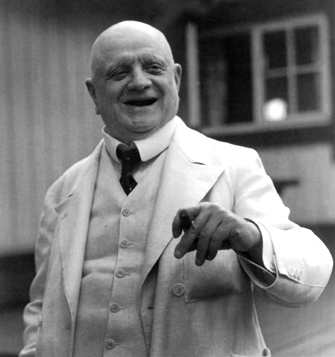 VIOLA
ALMA
ASTERI
ARSCA
+ kaikki muut
KDK
VIAF
Auktoriteettitietokanta : tilanne nyt
Demokanta Lindan testipalvelimella 
testattu Fennican, Alman ja Violan auktoriteetteja
Tuotantokanta rakenteilla
Asiasanastot (YSA, Allärs, MUSA/Cilla) tulossa testikäyttöön kaikille yhteisluettelokirjastoille vuoden 2012 loppuun mennessä
Fennican ja Alman nimiauktoriteetteja ”siivotaan” parhaillaan julkaisukuntoon > työ pääosin valmis ensi vuoden alussa
Musiikin nimi- ja teosauktoriteettien ongelmia käsitellään muiden musiikkiaineistojen tapaan musiikkityöryhmässä
Tuotantoon 2013 (?)
Luettelointityökalu : Taustaa
Kahden klientin ongelma
Bibliografiset tiedot (Aleph)
Varasto- ja nidetiedot (Voyager)
Hankaloittaa kuvailutyötä 
Ei valmiita avoimen lähdekoodin sovelluksia >rakennetaan itse Kansalliskirjastossa
Luettelointityökalu : tavoitteet
Yksi työkalu, jolla voitaisiin tehdä muutokset suoraan sekä Voyager- että Aleph-tietokantoihin (> myöhemmin myös muihin järjestelmiin)
Helposti laajennettavissa ja ylläpidettävissä
Modulaarisuus, konfiguroitavuus
Web-pohjaisuus
Avoin lähdekoodi
Kuvailukäytäntöjen yhtenäistäminen
Lähtökohtina:
metatiedon yhteentoimivuus ja vaihdettavuus
yhteisöllinen tuotantoprosessi (tietojen täydennettävyys)
yhtenäiset käytännöt kaikkiin kirjastoihin
Taustalla aineistojen kuvailun suuret muutokset: kuvailusäännöt, RDA, MARCin jälkeinen formaatti…
Rajapintoja: kansallinen kuvailun ohjausryhmä, sisällönkuvailun asiantuntijaverkosto, Voyager-työryhmät
Kuvailukäytäntöjen yhtenäistäminen: keskeisiä toimenpiteitä 2012-2013
ISBD-luettelointisääntöjen käyttöönottoon liittyvän 0-alueen konversion toteutus
Uusien metatietovarantoon tulevien kirjastojen ohjeistuksen suunnittelu ja toteutus
Sisällönkuvailun ohjeistus ja sisällönkuvailuverkoston työskentelyyn osallistuminen
Kuvailun ohjausryhmän työskentelyyn osallistuminen
Uuden formaatin kehittämisen seuranta
RDA-kuvailustandardin kehittämisen ja suomalaisen käännöstyön seuranta
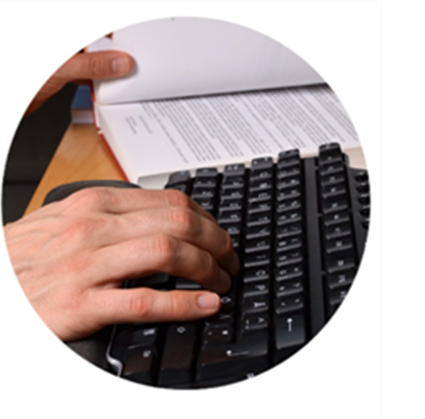 Kuvailu metatietovarannossa
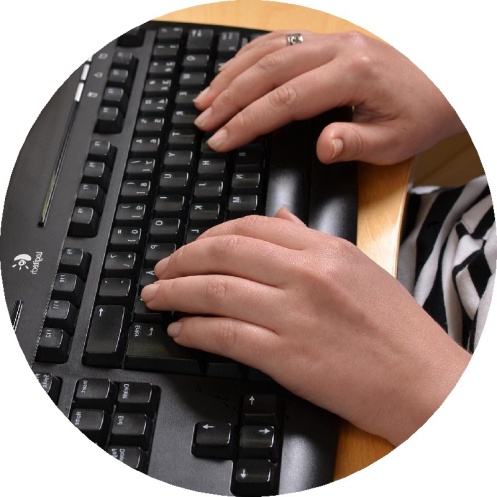 Työskentelyn perustana ovat
Yhteiset käytännöt ja toisten tekemän työn kunnioitus  
Kirjastoaineistojen kuvailusäännöt ja sisällönkuvailuohjeet
MARC 21 – formaatti
METATIETOVARANTO 
•   tarkistus
   kuvailu ja    sisällönkuvailu 
•   korjaukset
OMA tietokanta  
•   sijainti –ja nidetiedot 
•   kirjastokohtaiset     huomautukset 
•   lainaus
Metatietovaranto : bibliografiset tietueet
Etsitään, tarkistetaan, tarkistetaan  
Tietue löytyi > muokataan (tarvittaessa), lisätään oma merkki (lowtag) 
Tietuetta ei löytynyt > kuvaillaan, sisällönkuvaillaan, lisätään oma merkki (lowtag)  
Tietue siirtyy omaan tietokantaan
Oma tietokanta : kokoelma- ja asiakastiedot
Kokoelmat, sijainti- ja varastotiedot 
Kirjastokohtaiset huomautukset 
Asiakkaat ja lainaus 
Hankinta- ja kaukopalvelu 
Luetteloijien tunnukset ja tilastointi 
Replikoinnin ja filtteröinnin asetukset
Kansalliskirjaston rooli
Ohjeet ja neuvonta 
Tietokannan huolto 
Työvälineet 
Järjestelmäpäivitysten koordinointi 
Yhteydet järjestelmätoimittajiin ja tietokannan ylläpitoon
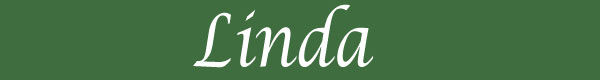 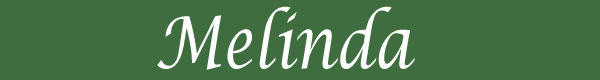 Lisätietoa
Metatietovaranto-wiki
Taustatietoa hankkeesta
”Työkalupakki”
Työryhmien pöytäkirjat yms.

https://wiki.helsinki.fi/display/Metiva/